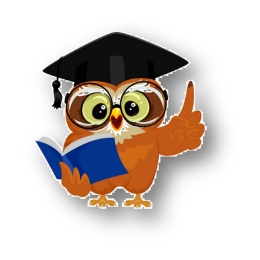 Русский языклитературное чтение
5
класс
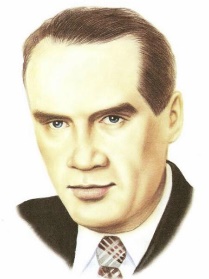 Тема: Николай Николаевич Носов

«Фантазёры»
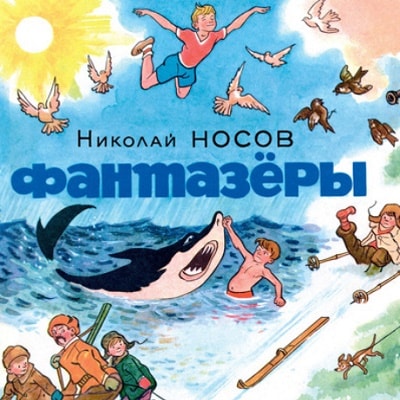 Сегодня на уроке мы
Продолжим знакомство с творчеством талантливого детского писателя Николая Носова.
Прочитаем рассказ «Фантазёры»
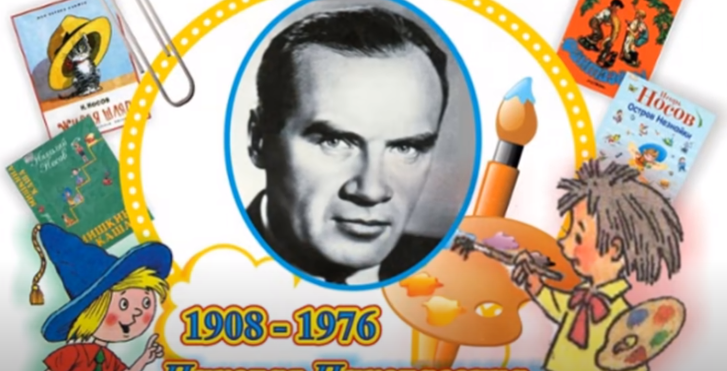 Значение слова «фантазёр»
ФАНТАЗЁР 
Тот, кто любит фантазировать, живёт фантазиями; мечтатель.
Выдумщик, сочинитель.
Небыли́ца - то, чего не может быть на самом деле.
Как звали ребят?
Что «переплыл» Мишка?
Кто из мальчиков «умел летать»?
На кого «напала акула»?
Кого «съел крокодил»?
Кто «раздавил автобус»?
Кто «летал на луну»?
Словарная работа
Читаем вместе
Тут пришёл соседский Игорь и сел рядом на скамеечке. Он слушал, слушал Мишутку и Стасика, потом говорит: 
— Вот врут-то! И вам не стыдно? — А чего стыдно? Мы же никого не обманываем, — сказал Стасик. — Просто выдумываем, будто сказки рассказываем.
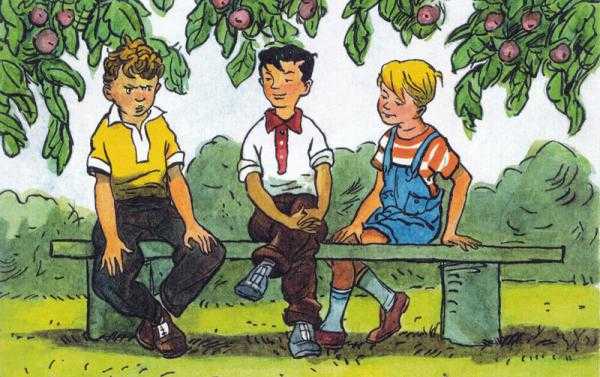 Читаем вместе
— Сказки! — презрительно фыркнул Игорь. — Нашли занятие! 
— А ты думаешь, легко выдумывать! 
— Чего проще! 
— Ну, выдумай что-нибудь.
— Сейчас... — сказал Игорь. — Пожалуйста… Мишутка и Стасик обрадовались и приготовились слушать.
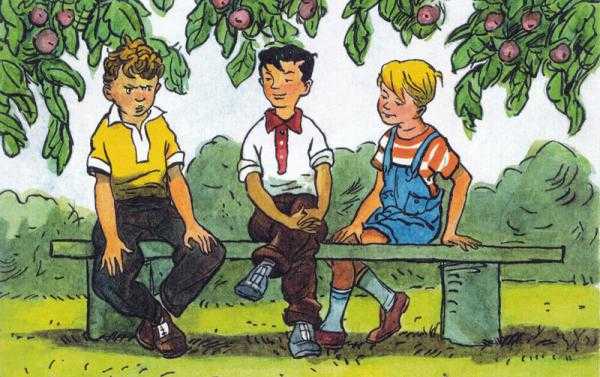 — Сейчас, — повторил Игорь. — Э-э-э... гм... кхм... э-э-э... 
— Ну, что ты всё «э» да «э»! — Сейчас! Дайте подумать. 
— Ну, думай, думай!
 — Э-э-э, — снова сказал Игорь и посмотрел на небо. — Ну, чего же ты не выдумываешь? Говорил — чего проще!
— Сейчас... Вот! Один раз я дразнил собаку, а она меня цап за ногу и укусила. Вот даже шрам остался. 
— Ну и что же ты тут выдумал? — спросил Стасик. 
— Ничего. Как было, так и рассказал. 
— А говорил — выдумывать мастер! 
— Я мастер, да не такой, как вы. Вот вы всё врёте, да без толку, а я вчера соврал, мне от этого польза.
— Какая польза? — А вот. Вчера вечером мама и папа ушли, а мы с Ирой остались дома. Ира легла спать, а я залез в буфет и съел полбанки варенья. Потом думаю: как бы мне не попало. Взял Ирке губы вареньем намазал. Мама пришла: «Кто варенье съел?» Я говорю: «Ира». Мама посмотрела, а у неё все губы в варенье. Сегодня утром ей от мамы досталось, а мне мама ещё варенья дала. Вот и польза.
— Значит, из-за тебя другому досталось, а ты и рад! — сказал Мишутка.
 — А тебе что?
 — Мне ничего. А вот ты этот, как это называется... Брехун! Вот! — Сами вы брехуны!
 — Уходи! Не желаем с тобой на лавочке сидеть.
 — Я и сам не стану с вами сидеть. Игорь встал и ушёл. Мишутка и Стасик тоже пошли домой.
По дороге им попалась палатка с мороженым. Они остановились, стали рыться в карманах и считать, сколько у них денег. У обоих набралось только на одну порцию мороженого. 
— Купим порцию и разделим пополам, — предложил Игорь. Продавщица дала им мороженое на палочке.
 — Пойдём домой, — говорит Мишутка, — разрежем ножом, чтоб было точно.
 — Пойдём.
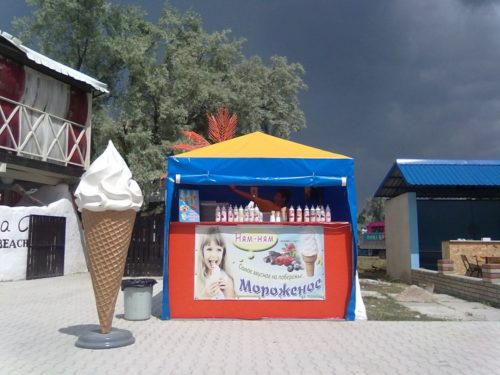 На лестнице они встретили Иру. Глаза у неё были заплаканные. 
— Ты чего ревела? — спрашивает Мишутка.
 — Меня мама гулять не пускала. — За что?
 — За варенье. А я его и не ела. Это Игорь на меня наговорил. Наверное, сам съел, а на меня свалил.
 — Конечно, Игорь съел. Он сам нам хвастался. Ты не плачь. Пойдём, я тебе свою полпорцию мороженого дам, — сказал Мишутка.
— И я тебе свою полпорцию отдам, вот только попробую разочек и отдам, — пообещал Стасик. 
— А вы разве не хотите сами? 
— Не хотим. Мы уже по десять порций съели сегодня, — сказал Стасик. 
— Давайте лучше это мороженое на троих разделим, — предложила Ира. — Правильно! — сказал Стасик. — А то у тебя заболит горло, если ты одна всю порцию съешь.
Пошли они домой, разделили мороженое на три части. 
— Вкусная штука! — сказал Мишутка.
 — Я очень люблю мороженое. Один раз я съел целое ведро мороженого. — Ну, ты выдумываешь всё! — засмеялась Ира. 
— Кто тебе поверит, что ты ведро мороженого съел! 
— Так оно ведь совсем маленькое было, вёдрышко! Такое бумажное, не больше стакана...
Ответьте на вопросы
Что рассказал ребятам Игорь? 
 Можно ли назвать Игоря фантазёром? 
 Кто вам больше всех понравился? Почему?
Чем ложь отличается от фантазии?
Какой поступок совершил Игорь?
Куда ушли родители Игоря?
С кем Игорь остался дома?
Как звали сестрёнку Игоря?
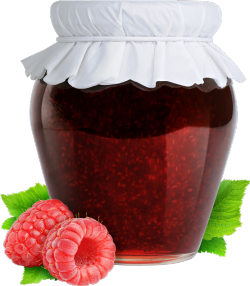 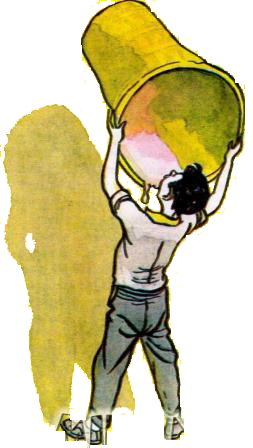 Что съел Игорь?

Что было в карманах у ребят? 

Что дала ребятам продавщица?

Что ребята разделили на троих?

Что любит Мишутка?

Что однажды съел Мишутка?
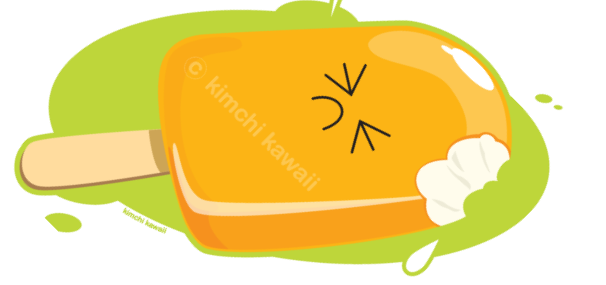 Какая пословица подходит к рассказу?
Вранью короткий век.
Вчера солгал, а сегодня лгуном обзывают.
Врёт, себя не помнит.
Обвели вокруг пальца.
Врёт - и глазом не моргнет.
Лучше горькая правда, чем красивая ложь.
Много слышится, да мало верится.
Так врёт, что ни себе, ни людям передышки не даёт.
Чему учит рассказ Носова?
«Фантазеры» учит отличать безобидные фантазии от вранья. Фантазировать интересно и полезно, а враньем можно сильно огорчить и причинить вред окружающим. Этот рассказ учит быть добрым и отзывчивым.
Задание для самостоятельного выполнения
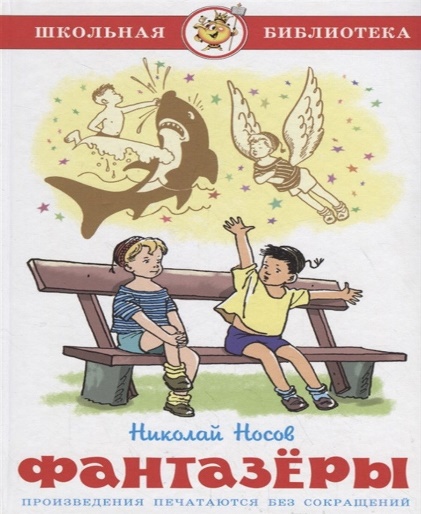 Прочитайте рассказ. 
Ответьте на вопросы 
 на странице 204.